Cse 373
October 27th  – Priority QUeues
Today
HW 2 grades went out yesterday
Many of the problems seemed to be a problem with rigor
In proofs, justify what you’re saying and make as much explicit as you can
Today
HW 2 grades went out yesterday
Many of the problems seemed to be a problem with rigor
In proofs, justify what you’re saying and make as much explicit as you can
https://catalyst.uw.edu/webq/survey/ejmcc/340863
Today
B+-Trees
Conclusion and important info
New ADT – Priority Queue
B-tree example
Let M (the number of children from a signpost) be 3 and let L (the number of k,v pairs in a leaf) be 1
This is a 3-1 tree (uncommon, but useful for demonstration).
B-trees
B-Trees do not receive a benefit unless their nodes are page aligned
If the nodes overlap a page boundary, we are doubling the number of potential disk accesses
B-trees
B-Trees do not receive a benefit unless their nodes are page aligned
If the nodes overlap a page boundary, we are doubling the number of potential disk accesses
Because of this, B-trees are not implemented in Java.
B-trees
Designed based on our knowledge of memory architecture
If a disk access brings a whole page into memory (or cache), make sure that we get the maximum amount of information.
When we bring in a signpost, we can use fast   in-memory binary search to find the correct child
B-Trees
Important things to remember
Signposts v. Leaves
Performing a find
Runtime analysis
Inserting in simple cases
Calculating M and L
B-tree
Conclusion
B-tree
Conclusion
Good data structure for working with and understanding memory and the disk
B-tree
Conclusion
Good data structure for working with and understanding memory and the disk
More complicated analysis, but comes after recognizing that bigO assumes equal memory access
B-tree
Conclusion
Good data structure for working with and understanding memory and the disk
More complicated analysis, but comes after recognizing that bigO assumes equal memory access
Computer architecture constraints have real-world impacts that can be corrected for
B-tree
Conclusion
Good data structure for working with and understanding memory and the disk
More complicated analysis, but comes after recognizing that bigO assumes equal memory access
Computer architecture constraints have real-world impacts that can be corrected for
Theory is great, but it has its limitations
Priority Queue
New ADT
Priority Queue
New ADT
Objects in the priority queue have:
Data
Priority
Priority Queue
New ADT
Objects in the priority queue have:
Data
Priority
Conditions
Lower priority items should dequeue first
Should be able to change priority of an item
FIFO for equal priority?
Priority Queue
insert(K key, int priority)
Insert the key into the PQ with given priority
findMin()
Return the key that currently has lowest priority in the PQ (min-heap)
deleteMin()
Return and remove the key with lowest priority
changePriority(K key, int newPri)
Assign a new priority to the object key
Priority Queue
Applications?
Priority Queue
Applications?
Hospitals
CSE course overloads
Etc…
Priority Queue
How to implement?
Priority Queue
How to implement?
Array?
Priority Queue
How to implement?
Array?
Must keep sorted
Inserting into the middle is costly 	(must move other items)
Priority Queue
How to implement?
Keep data sorted (somehow)
Array?
Inserting into the middle is costly 	(must move other items)
Linked list?
Must iterate through entire list to find place
Cannot move backward if priority changes
Priority Queue
These data structures will all give us the behavior we want as far as the ADT, but they may be poor design decisions
Any other data structures to try?
Priority QUeue
Priority queue implementations?
Priority QUeue
Priority queue implementations?
Binary search tree?
Priority QUeue
Priority queue implementations?
Binary search tree?
Faster insert
Priority QUeue
Priority queue implementations?
Binary search tree?
Faster insert
Find? Always deleting the smallest (left-most) element
Priority QUeue
Priority queue implementations?
Binary search tree?
Faster insert
Find? Always deleting the smallest (left-most) element
Changing priority?
Priority QUeue
Want the speed of trees (but not BST)
Priority Queue has unique demands
Priority QUeue
Want the speed of trees (but not BST)
Priority Queue has unique demands
Other types of trees?
Priority QUeue
Want the speed of trees (but not BST)
Priority Queue has unique demands
Other types of trees?
Review BST first
Properties (BST)
Tree
Properties (BST)
Tree (Binary)
Root 
(Two) Children
No cycles
Properties (BST)
Tree (Binary)
Root 
(Two) Children
No cycles
Search
Properties (BST)
Tree (Binary)
Root 
(Two) Children
No cycles
Search
Comparable data
Left child data < parent data
Properties (BST)
Tree (Binary)
Root 
(Two) Children
No cycles
Search
Comparable data
Left child data < parent data
Smallest child is at the left most node
Properties (BST)
Binary tree may be useful
Search property doesn’t help
Properties (BST)
Binary tree may be useful
Search property doesn’t help
Always deleting min
Properties (BST)
Binary tree may be useful
Search property doesn’t help
Always deleting min
Put min on top!
Heap-order property
Still a binary tree
Heap-order property
Still a binary tree
Instead of search (left < parent),
Heap-order property
Still a binary tree
Instead of search (left < parent),	parent should be less than children
Heap-order property
Still a binary tree
Instead of search (left < parent),	parent should be less than children
How to implement? 
Insert and delete are different than BST
Heap-order property
Still a binary tree
Instead of search (left < parent),	parent should be less than children
How to implement? 
Insert and delete are different than BST
Heaps
The Priority Queue is the ADT
The Heap is the Data Structure
Heap Example
Only looking at priorities
Insert something priority 4
Heap Example
4
Heap Example
4
Now insert priority 6?
Heap Example
4
Now insert priority 6?
Should come after 4, but no preference right over left?
Heap Example
4
Now insert priority 6?
Should come after 4, but no preference right over left?
Solution: fill the tree from top to bottom left to right.
Heap Example
4
null
6
Now insert 2.
Heap Example
2
4
6
Now insert 2.
Heap Example
2
4
6
Could easily have been 4 on the left, but our left to right top to bottom strategy determines this solution
Completeness
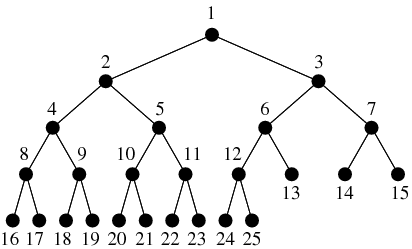 Completeness
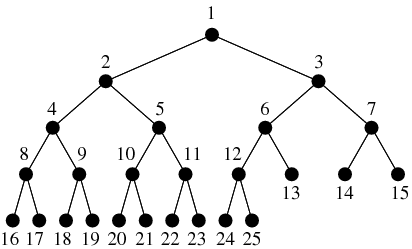 Filling left to right and top to bottom is another property - completeness
Heaps
Heap property (parents < children)
Complete tree property (left to right, bottom to top)
Review
Is this a heap?
10
20
80
30
15
Review
Is this a heap?
No. Why?
10
20
80
30
15
Review
Is this a heap?
1
50
3
450
75
60
8
10
10
Review
Is this a heap?
No. Why
1
50
3
450
75
60
8
10
10
Review
Is this a heap?
No. Why
1
50
3
450
75
60
8
10
10
Review
Is this a heap?
10
20
80
40
60
85
99
50
700
Review
Is this a heap?
Yes, Heap + Complete
10
20
80
40
60
85
99
50
700
Heaps
Heap property (parents < children)
Complete tree property (left to right, bottom to top)
How does this help?
Array implementation
Heaps
Insert into array from left to right
For any parent at index i,	children at 2*i+1 and 2*i+2
0
1
2
3
4
Review
Array property (with 1 indexing)
A
B
C
F
G
D
E
H
I
J
K
L
1
2
3
6
4
5
8
9
10
11
12
Review
Array property
A
B
C
7
F
G
D
E
H
I
J
K
L
1
2
3
6
4
5
8
9
10
11
12
Review
Array property
A
B
C
7
F
G
D
E
H
I
J
K
L
Heaps
https://www.cs.usfca.edu/~galles/visualization/Heap.html
Another visualizer
Heaps
How to maintain heap property then?
Heaps
How to maintain heap property then?
Parent must be higher priority than children
Heaps
How to maintain heap property then?
Parent must be higher priority than children
Two functions – percolate up and percolate down
Heap Functions
Percolate up
When a new item is inserted:
Place the item at the next position to preserve completeness
Swap the item up the tree until it is larger than its parent
Heap Functions
Percolate down
When an item is deleted:
Remove the root of the tree (to be returned)
Move the last object in the tree to the root
Swap the moved piece down while it is larger than it’s smallest child
Only swap with the smallest child
Heaps as Arrays
Because heaps are complete, they can be represented as arrays without any gaps in them.
Naïve implementation:
Left child: 2*i+1
Right child: 2*i + 2
Parent: (i-1)/2
Heaps as Arrays
Alternate (common) implementation:
Put the root of the array at index 1
Leave index 0 blank
Calculating children/parent becomes:
Left child: 2*i
Right child: 2*i + 1
Parent: i/2
Heaps as Arrays
Why do an array at all?
Heaps as Arrays
Why do an array at all?
+ Memory efficiency
+ Fast accesses to data
+ Forces log n depth
- Needs to resize
- Can waste space
Heaps as Arrays
Why do an array at all?
+ Memory efficiency
+ Fast accesses to data
+ Forces log n depth
- Needs to resize
- Can waste space
Almost always done through an array
Next week
Analysis of the heap
buildHeap()—a unique case and analysis